MAMMARY TUMORS IN DOGS
[Speaker Notes: This presentation demonstrates the new capabilities of PowerPoint and it is best viewed in Slide Show. These slides are designed to give you great ideas for the presentations you’ll create in PowerPoint 2010!

For more sample templates, click the File tab, and then on the New tab, click Sample Templates.]
INTRODUCTION
NINE YEAR OLD BITCH WITH MAMMARY TUMOR.
Note deep emaciation in bitch
PREVALENCE
EPIDEMIOLOGY
EPIDEMIOLOGY CONTD….
TYPES AND BEHAVIOUR OF TUMOURS
Approximately 50% of mammary tumours in dog – malignant
PROGNOSIS
Uniform grading system absent
Metastasis occurs to regional lymph nodes and lungs
Mixed malignant tumours have histological characteristics of mesenchymal and epithelial malignancy
CLINICAL SIGNS
CLINICAL SIGNS
INFLAMMATORY    CARCINOMA
An aggressive type of mammary tumor seen in dogs 
Often painful with swollen mammary glands.
Swelling is often diffuse and can involve either a single mammary chain (i.e., all glands on either the left or right side) or all mammary glands 
 Other signs include inappetence, weight loss, generalized weakness, and swelling of one or both hind legs
DIAGNOSIS
DIFFERENTIAL DIAGNOSIS
CLINICAL STAGING
TREATMENT
SURGICAL ANATOMY OF MAMMARY GLANDS
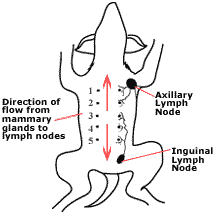 SURGICAL TREATMENT
SURGICAL  OPTIONS
SIMPLE LUMPECTOMY
MAMMECTOMY
MAMMECTOMY INCISION
REGIONAL MAMMECTOMY
RADICAL MASTECTOMY
Not indicated to improve the survival in dogs
PANHYSTERECTOMY
ADJUVANT THERAPY
THANK YOU